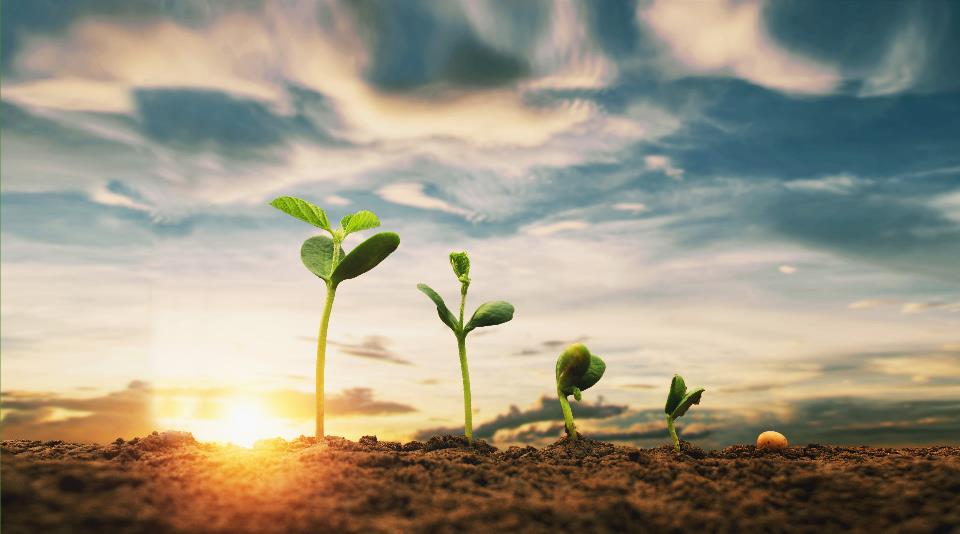 ESG fondy (Art. 8&9) na Slovensku
Konferencia SASS - Kolektívne Investovanie na Slovensku 
Hotel Družba, Jasná
November 9-10, 2023
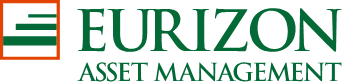 1
Vývoj AUM a počet ESG fondov (Art. 8/9)
Trh celkom v mil. EUR (2021- YTD 2023)
418
356
455
AUM (v mil. EUR)
Počet fondov
Dáta k 27/10/2023
Zdroj: SASS, Eurizon SK
2
Hrubý a čistý predaj ESG fondov (Art. 8/9)
Trh celkom v mil. EUR (2021 - YTD 2023)
22%
35%
19%
42%
16%
Hrubý predaj (v mil. EUR)
Podiel ESG na celkovom hrubom predaji
Podiel ESG na celkovom čistom predaji
Čistý predaj (v mil. EUR)
Dáta k 27/10/2023
Zdroj: SASS, Eurizon SK
3
2023 YTD Top 25 fondov s najvyšším čistý predajom           Novo otvorené fondy od 2019
Dáta k 27/10/2023
Zdroj: SASS, Eurizon SK
Disclaimer
4
Meno, priezvisko a pozícia autorov: Marian Matušovič, Chief Executive Officer
Dátum a čas vypracovania: 6.11.2023  9,00hod.
Dátum a čas prvého zverejnenia: 10.11.2023 9,00hod. 
Spoločnosť: Eurizon Asset Management Slovakia, správ. spol., a.s. , IČO: 35 786 272, so sídlom Mlynské nivy 1, 820 04 Bratislava
Orgán dohľadu: Národná banka Slovenska, so sídlom Imricha Karvaša 1, 813 25 Bratislava
Relevantná legislatíva : zákon č. 203/2011 Z.z., zákon č. 566/2001 Z.z., nariadenie (EÚ) 596/2014, delegované nariadenie (EÚ) 2016/958
Relevantné vnútorné predpisy: Interné pravidlá správania, Zneužívanie trhu, Podpora predaja podielových fondov a marketingová činnosť 

Faktické informácie v tomto dokumente sú označené uvedením zdroja, pričom použité sú iba spoľahlivé zdroje; ostatné informácie môžu predstavovať interpretácie, odhady, názory alebo iné typy informácií, ktoré nemajú vecný charakter. Prípadné prognózy, predpovede a cenové ciele sú adekvátne označené spolu s uvedením ich podstatných východísk. Tento dokument môže obsahovať zhrnutie alebo výpis informácií z dokumentu vypracovaného materskou spoločnosťou, a to bez podstatnej zmeny pôvodných informácií; v takom prípade je označenie zabezpečené uvedením pôvodného dokumentu ako zdroja, pričom v celom znení je k dispozícii v sídle Eurizon Asset Management Slovakia, správ. spol., a.s.

Spoločnosť Eurizon Asset Management Slovakia, správ. spol., a.s. nevykonáva činnosť spočívajúcu v opakovanom navrhovaní investičných rozhodnutí v súvislosti s finančnými nástrojmi, ani iným spôsobom neindikuje expertnú úroveň v tejto oblasti. Spoločnosť Eurizon Asset Management Slovakia, správ. spol., a.s. je zainteresovaná na predaji podielových listov podielových fondov, ktoré spravuje, pričom môže presadzovať obdobné záujmy svojich materských a dcérskych spoločností, ktoré sú správcovskými spoločnosťami (Eurizon Capital SA, Eurizon Capital SGR, Eurizon Asset Management Croatia d.o.o. a Eurizon Asset Management Hungary Zrt.).